Youth Business Alliance Guest Speaker Series
Kate Hirsh
Associate Vice President, Development
CIM Group
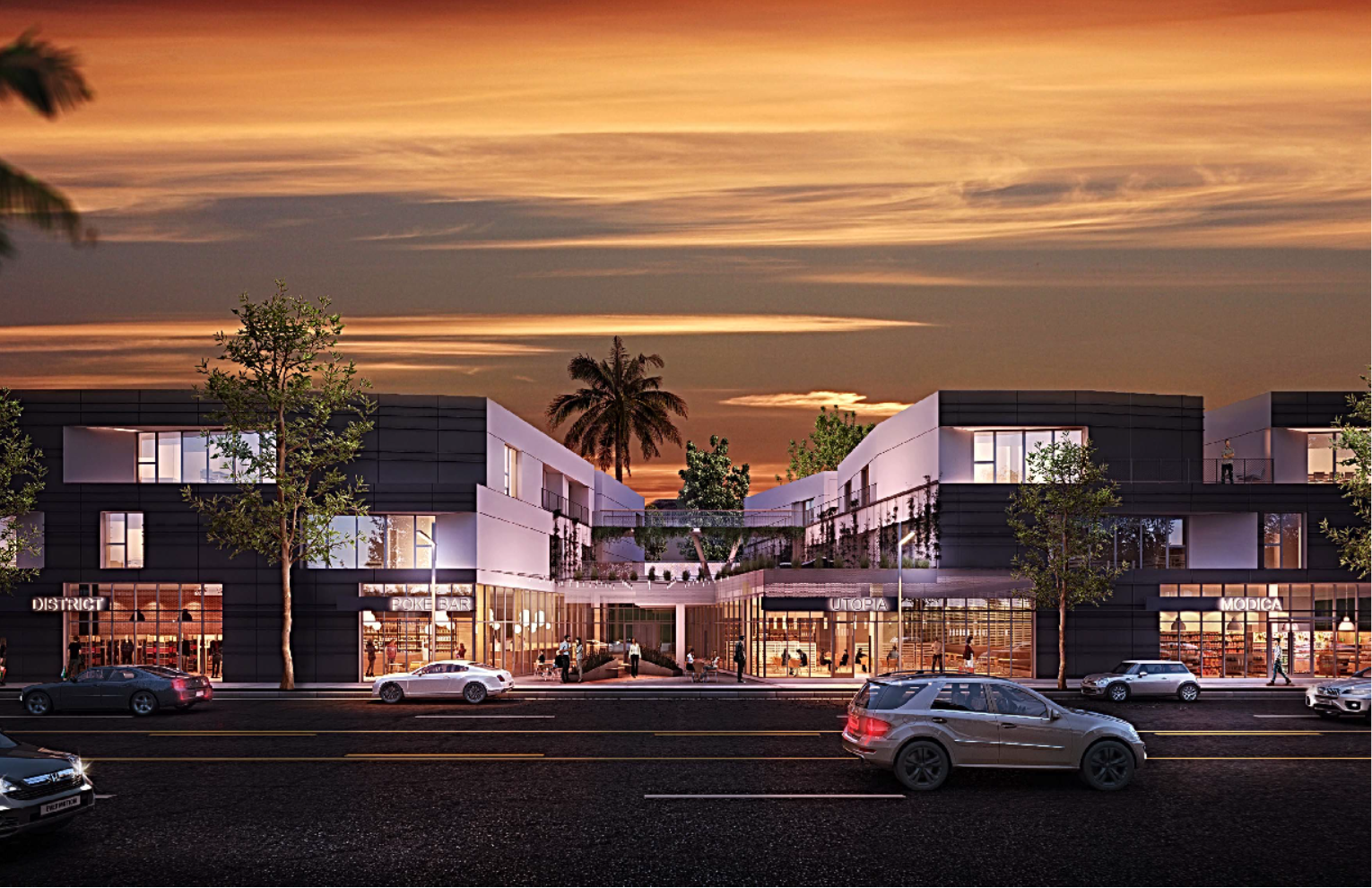 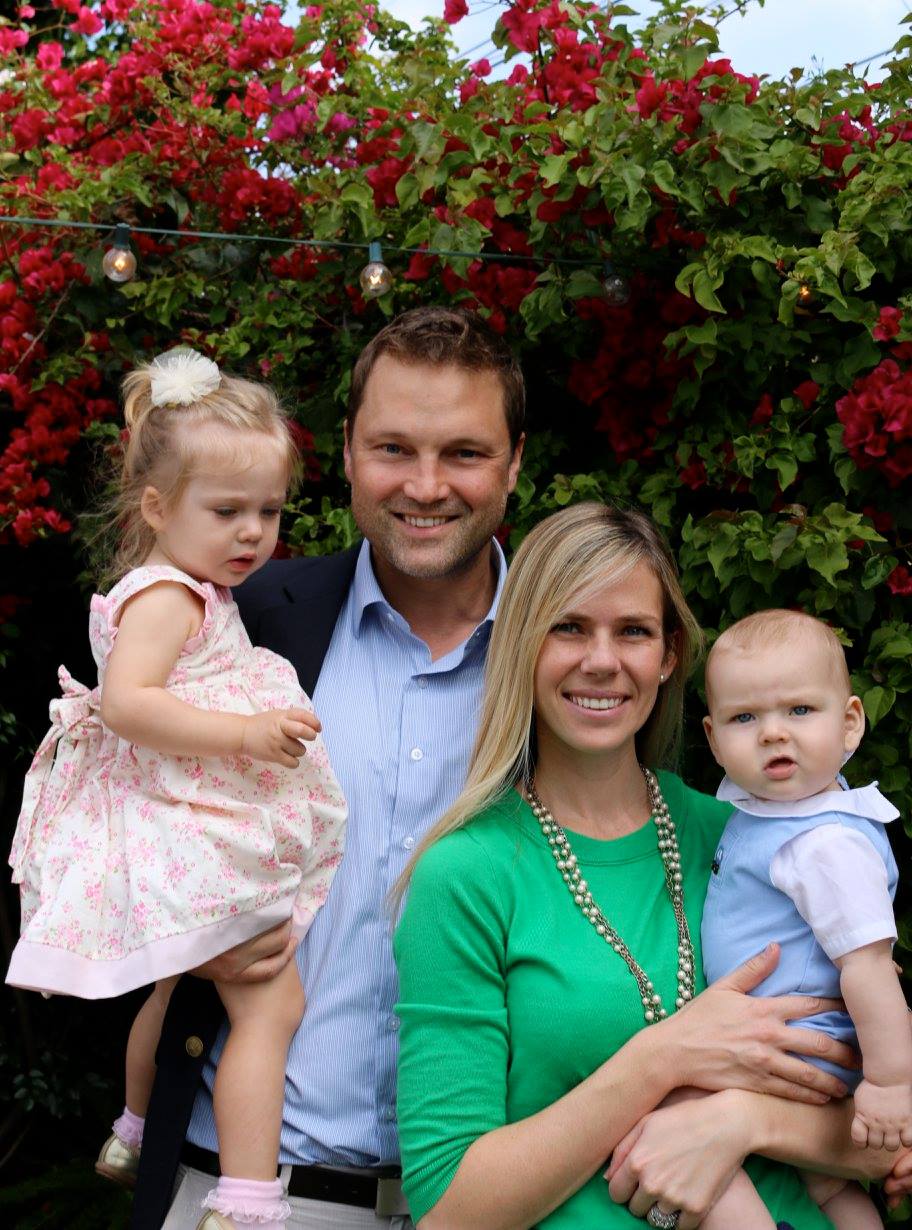 Who I am….
Real estate developer
Mom & wife
Volunteer
Sister, daughter, friend, peer
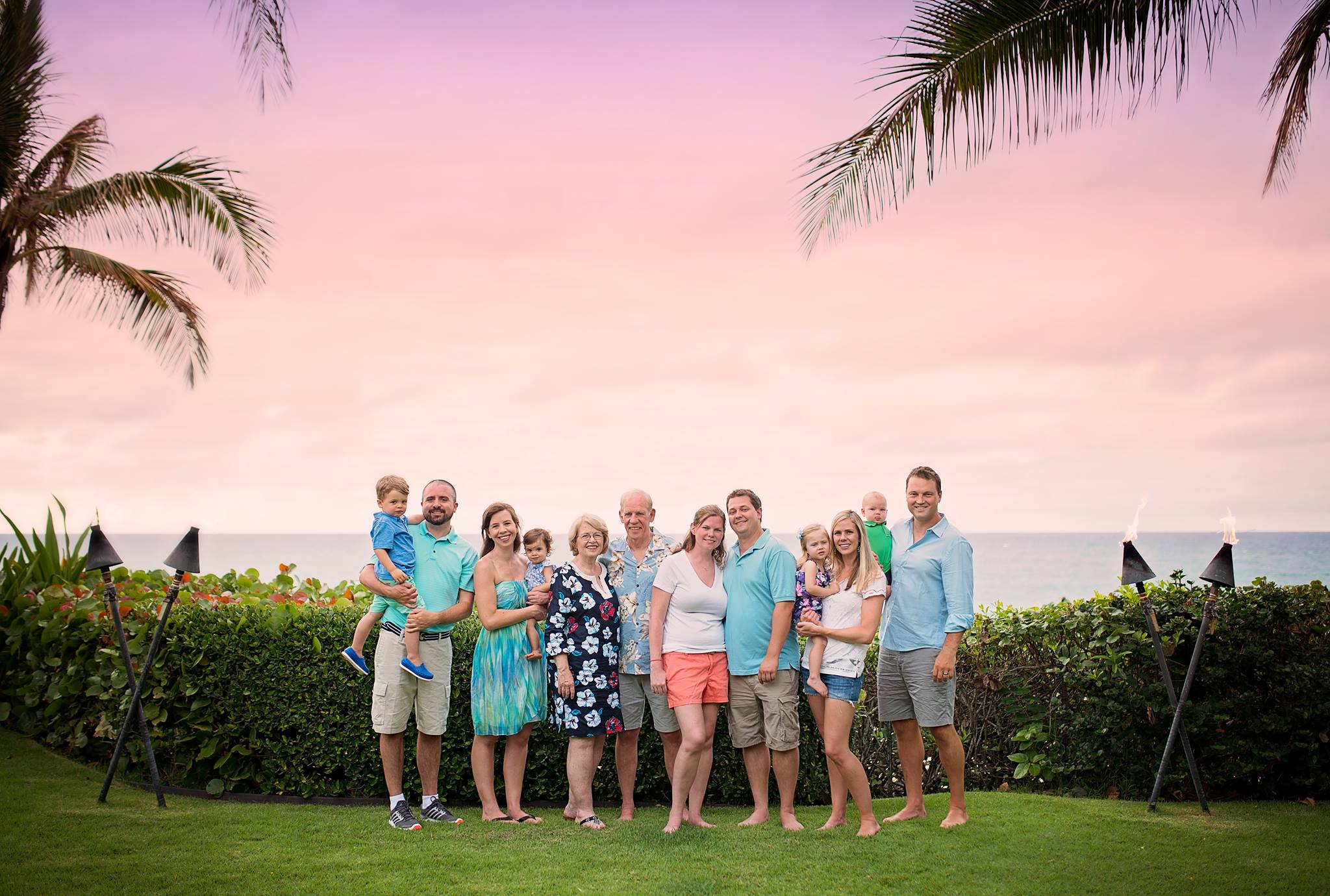 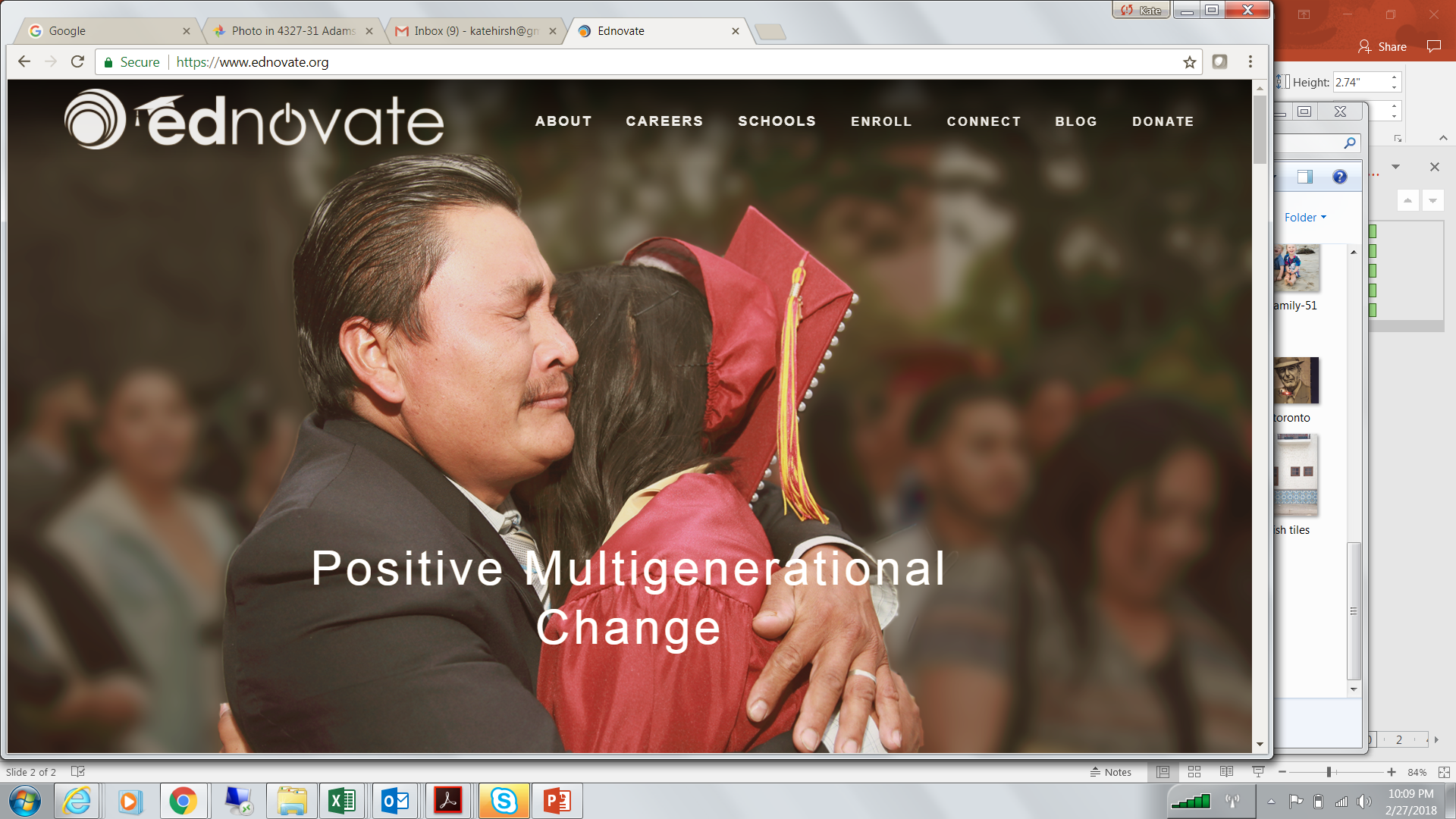 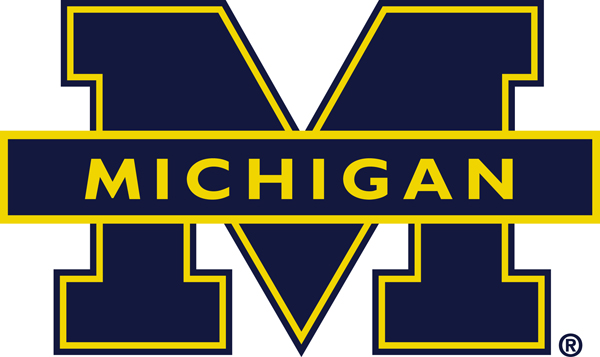 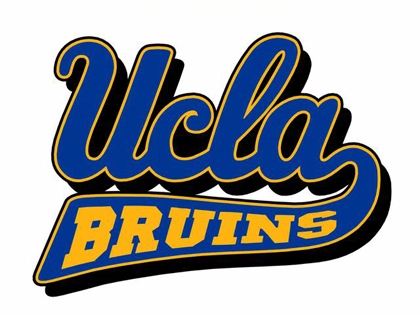 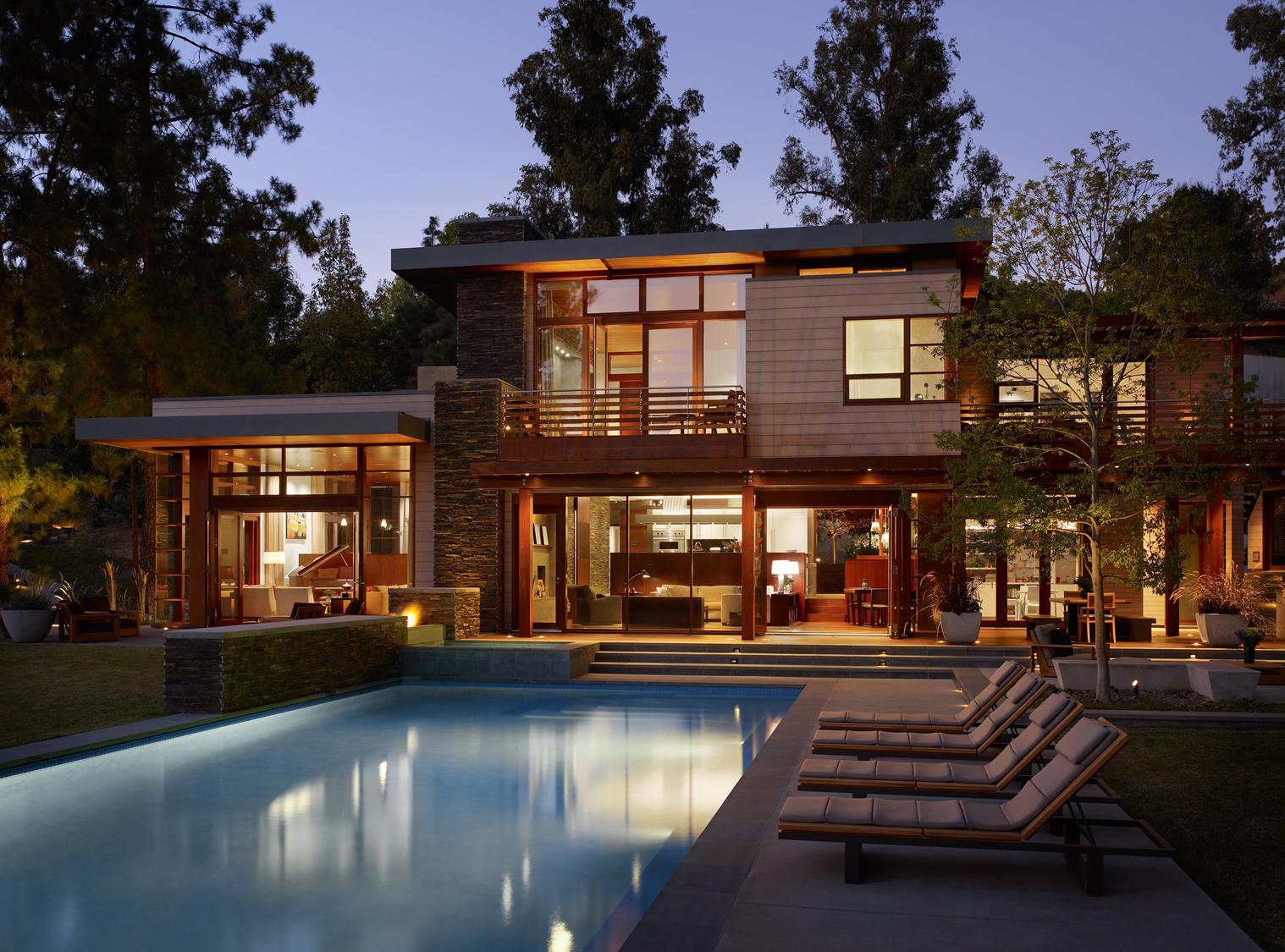 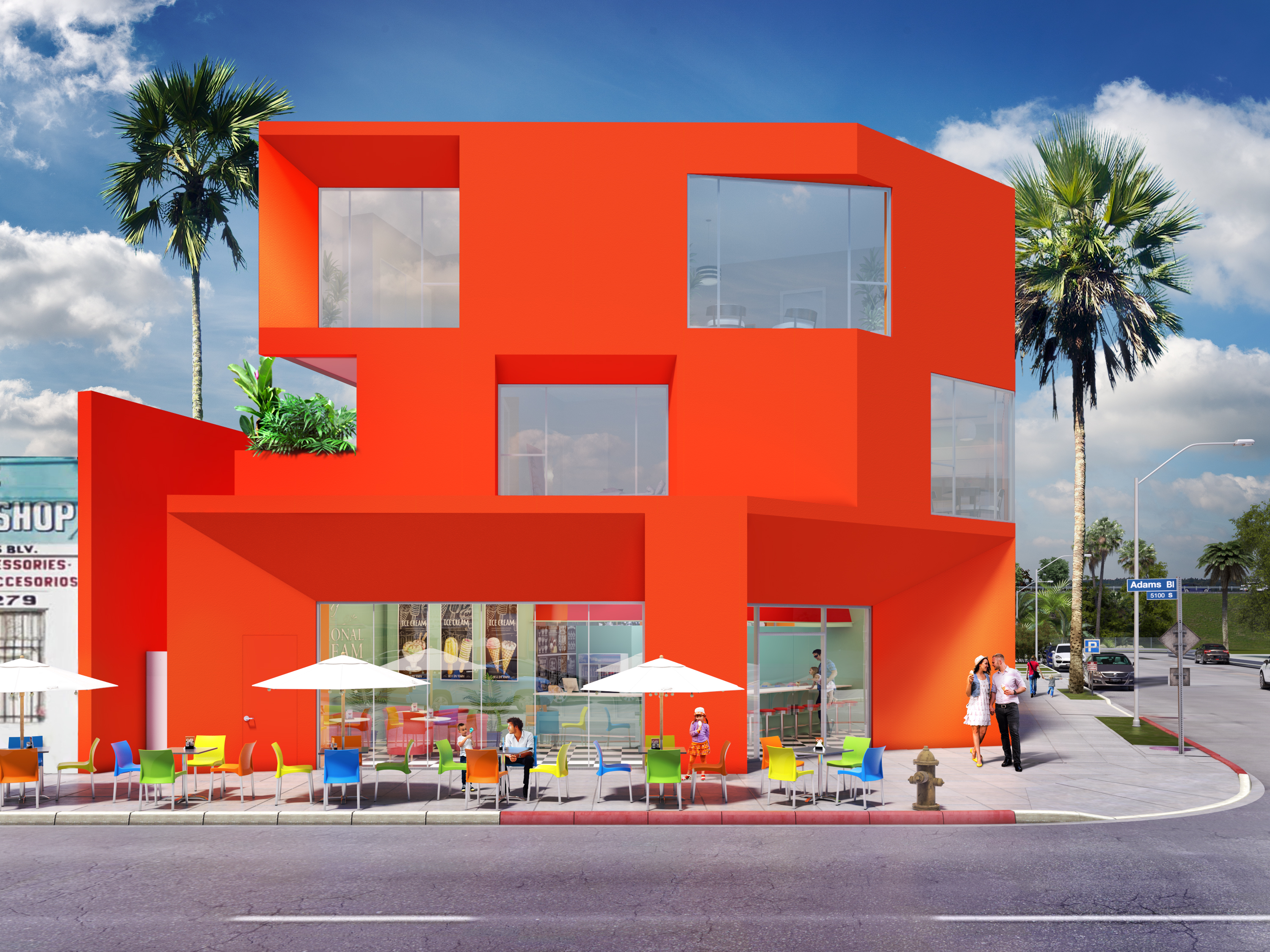 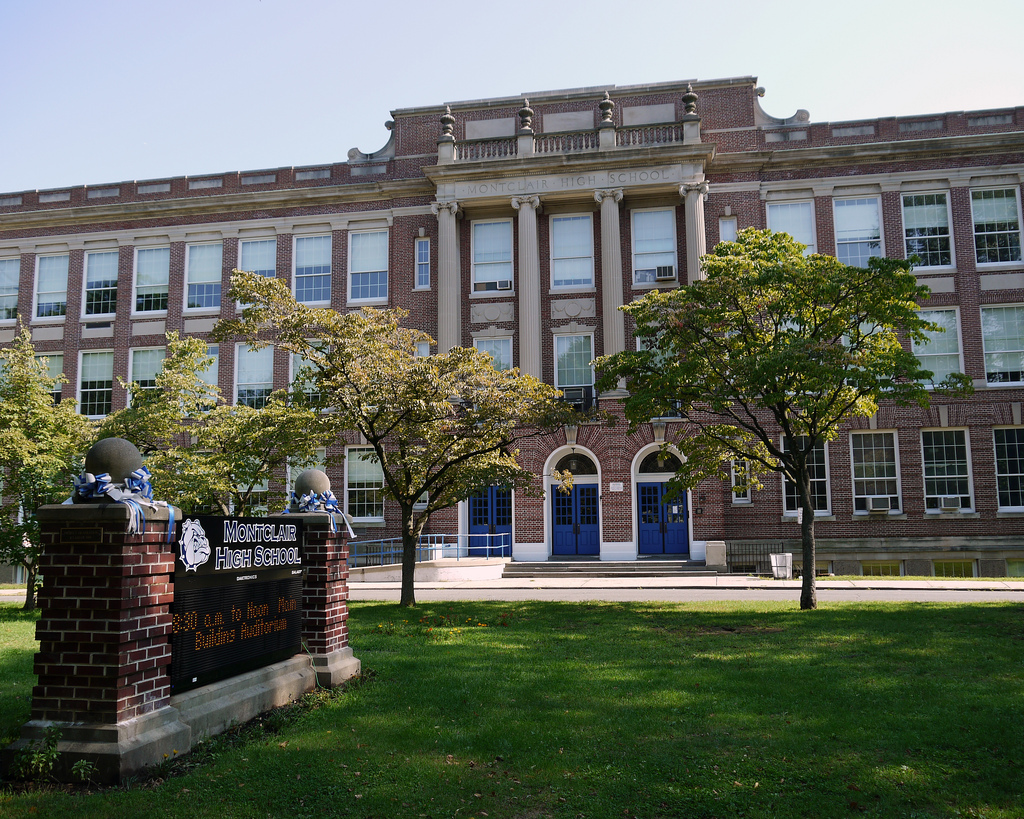 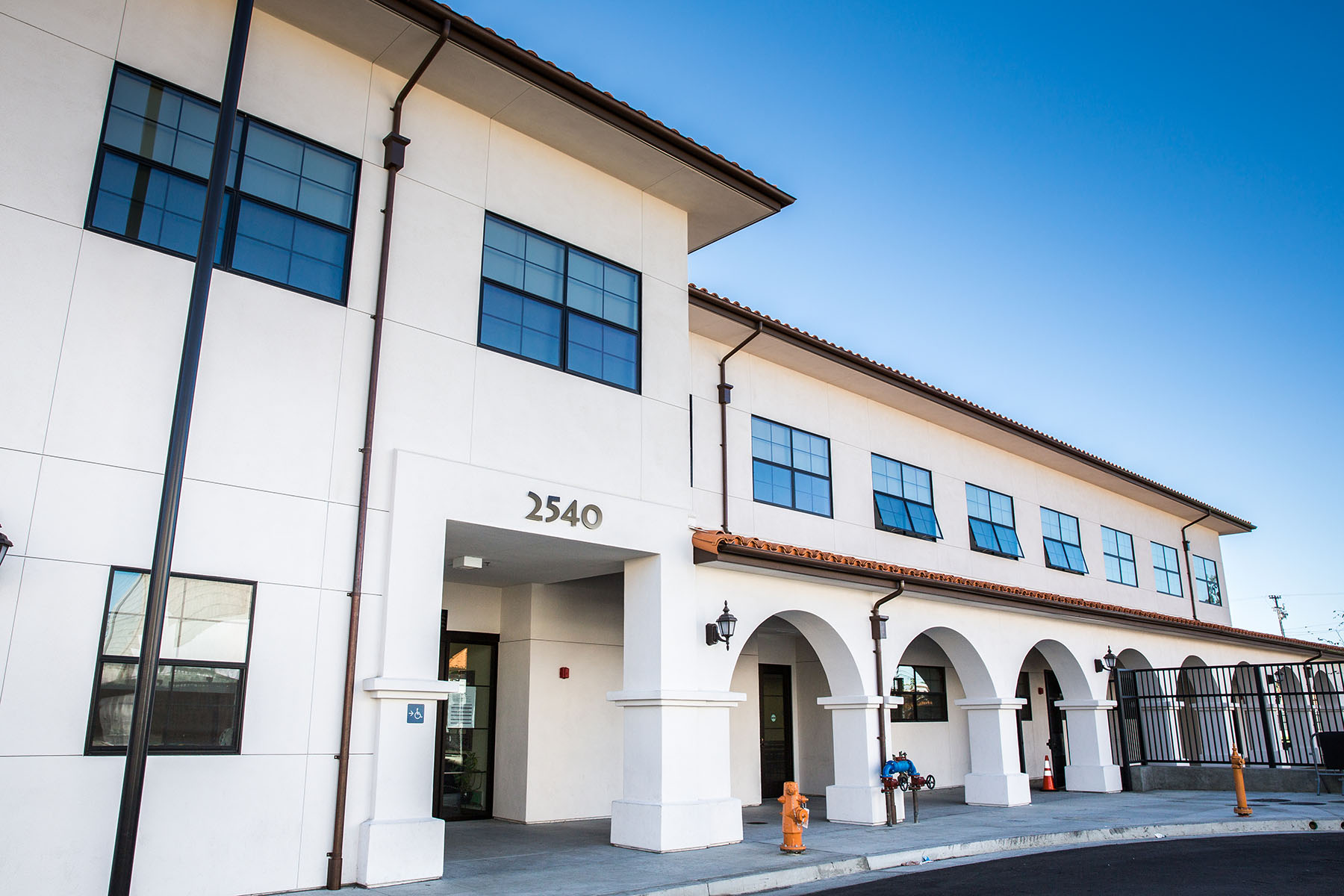 How I got here….
High school
University of Michigan
Rockefeller Partners Architects
UCLA- Anderson
Pacific Charter School Dev
CIM Group
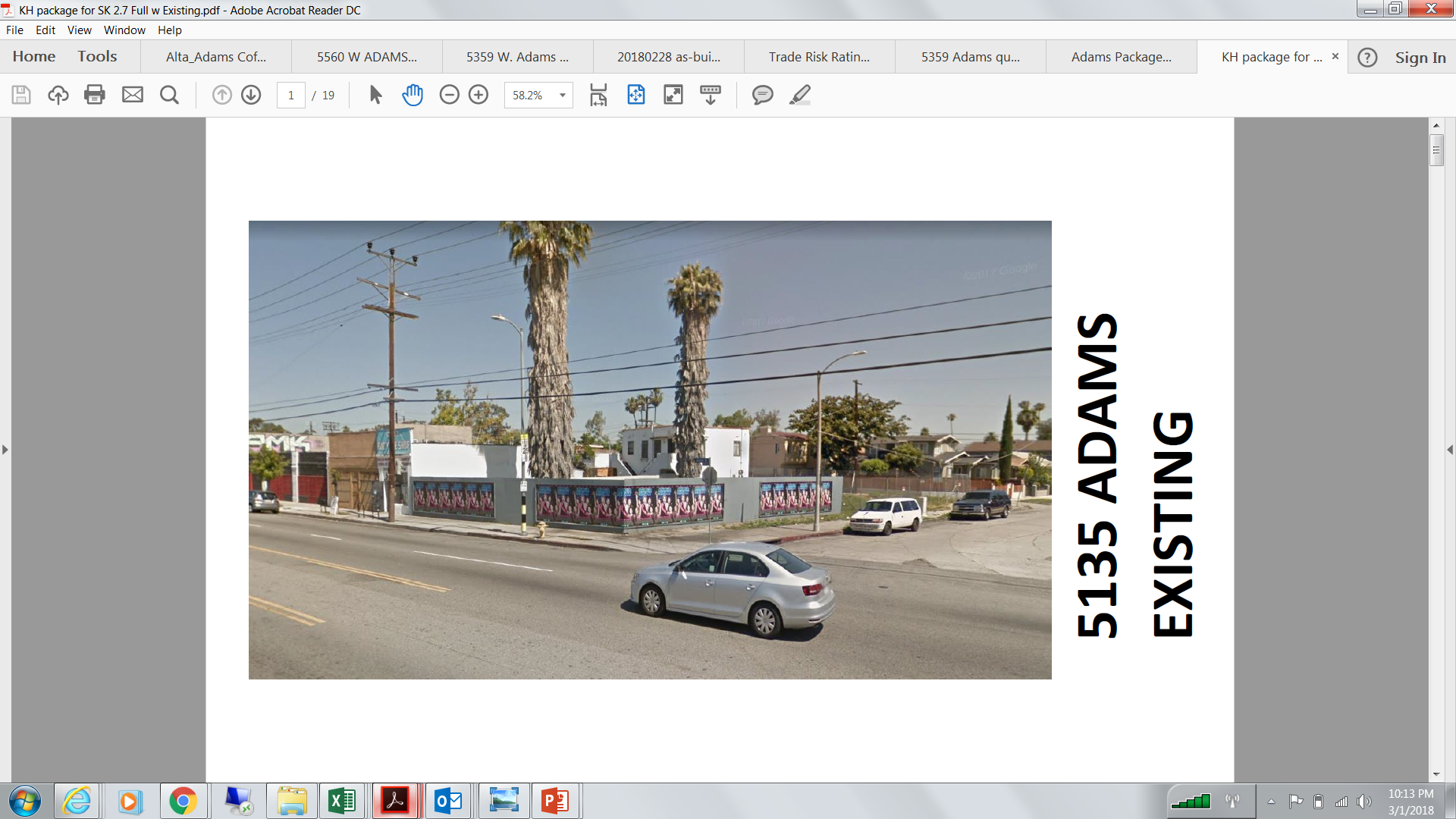 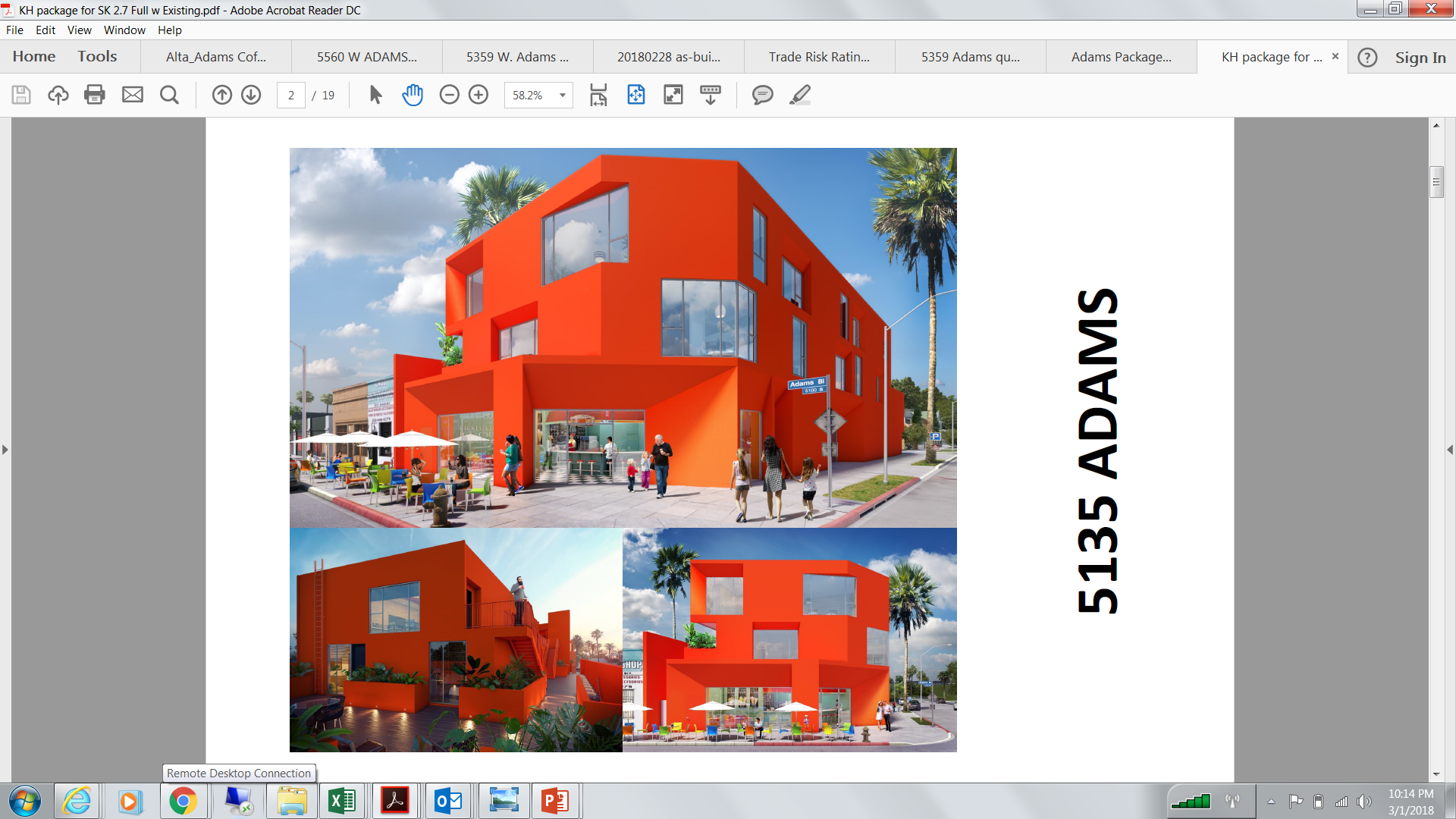 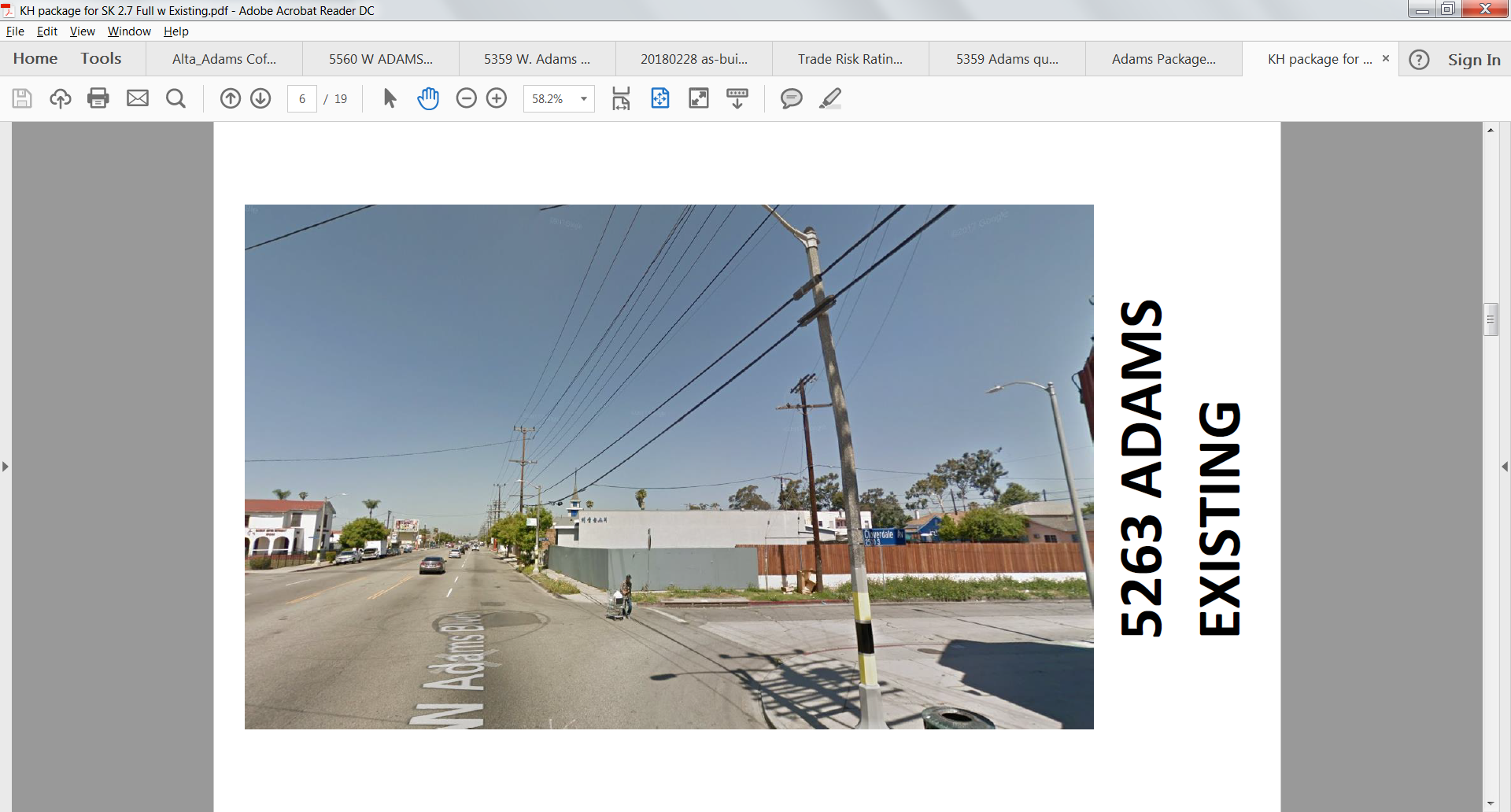 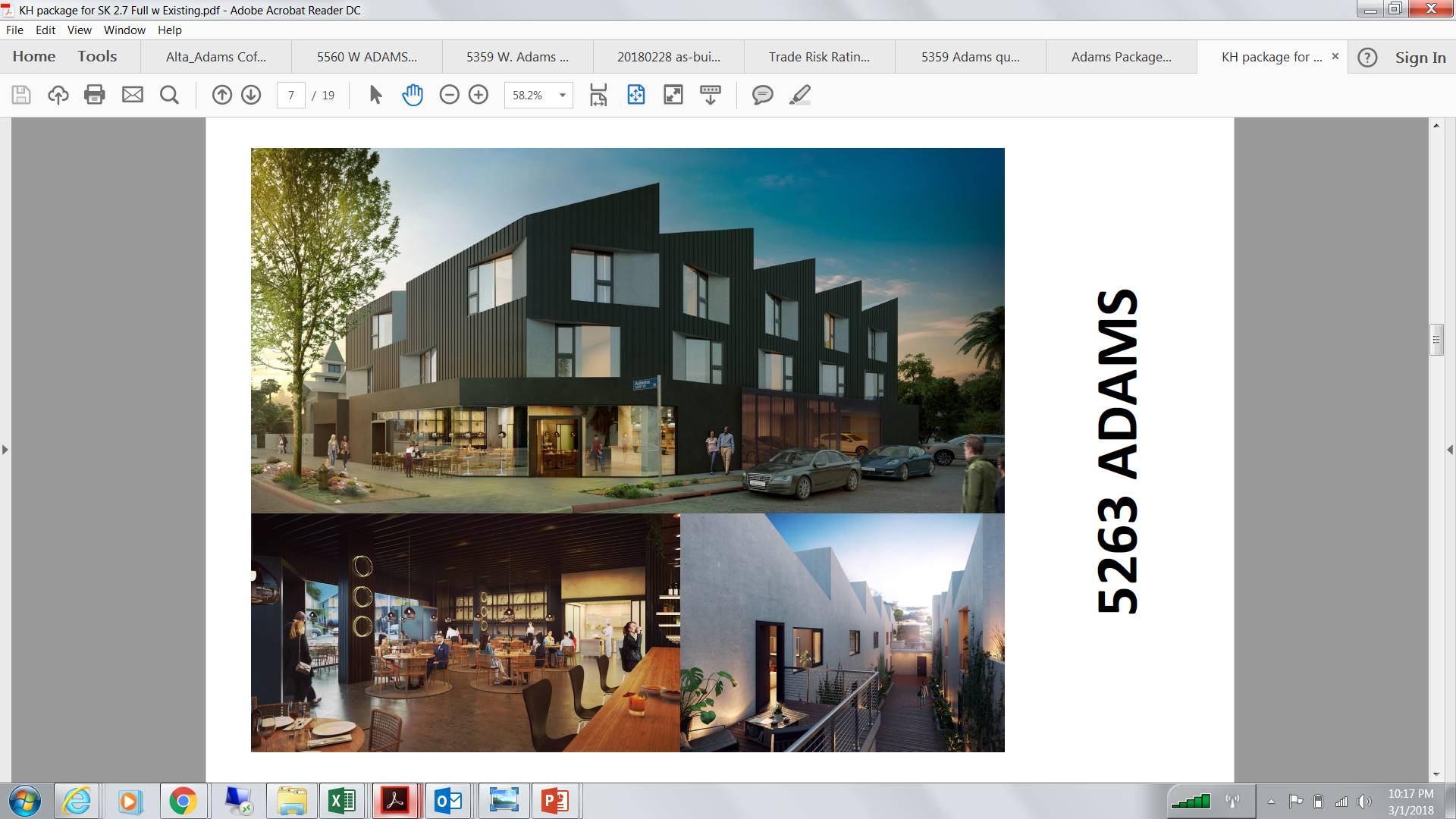 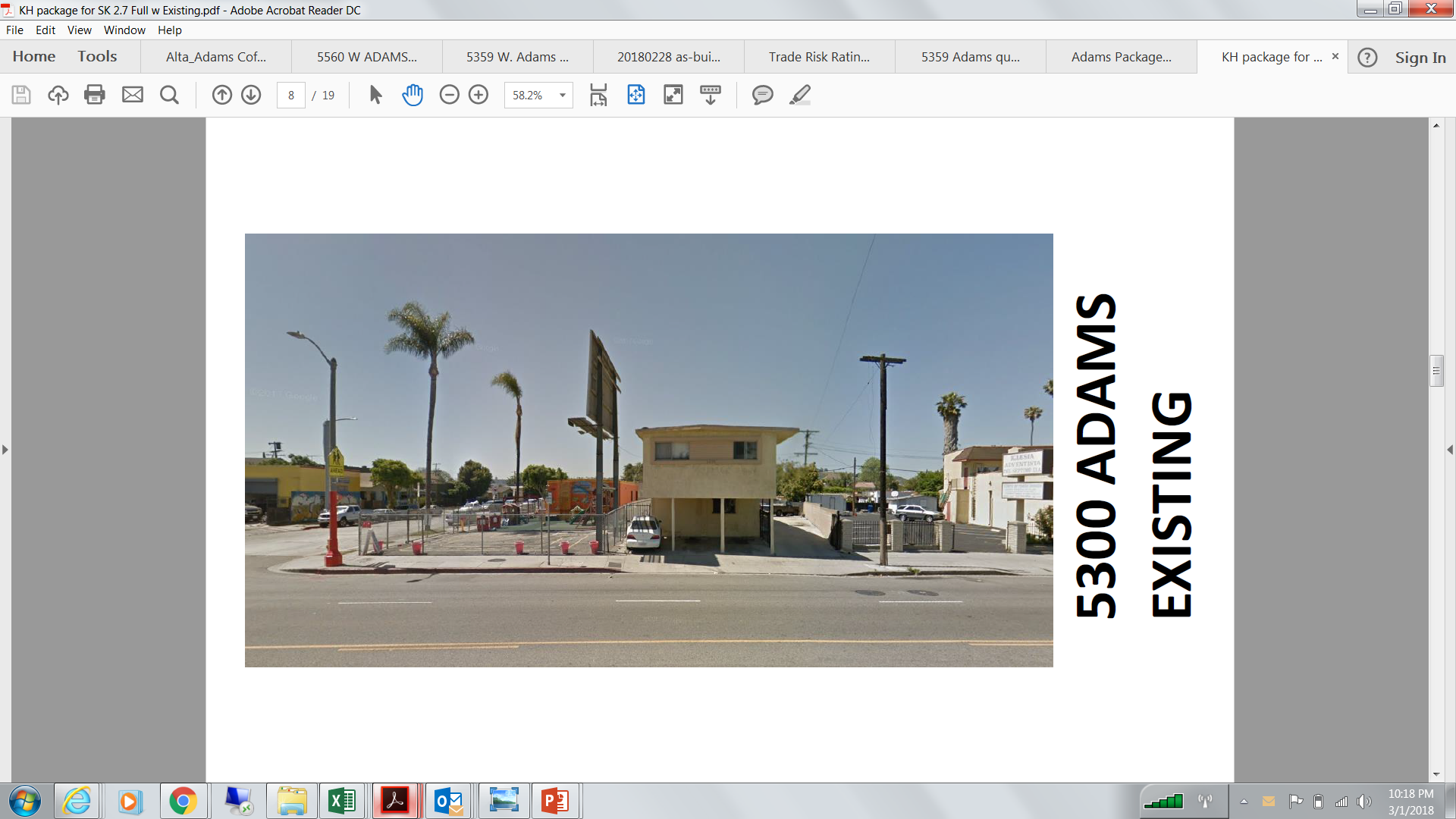 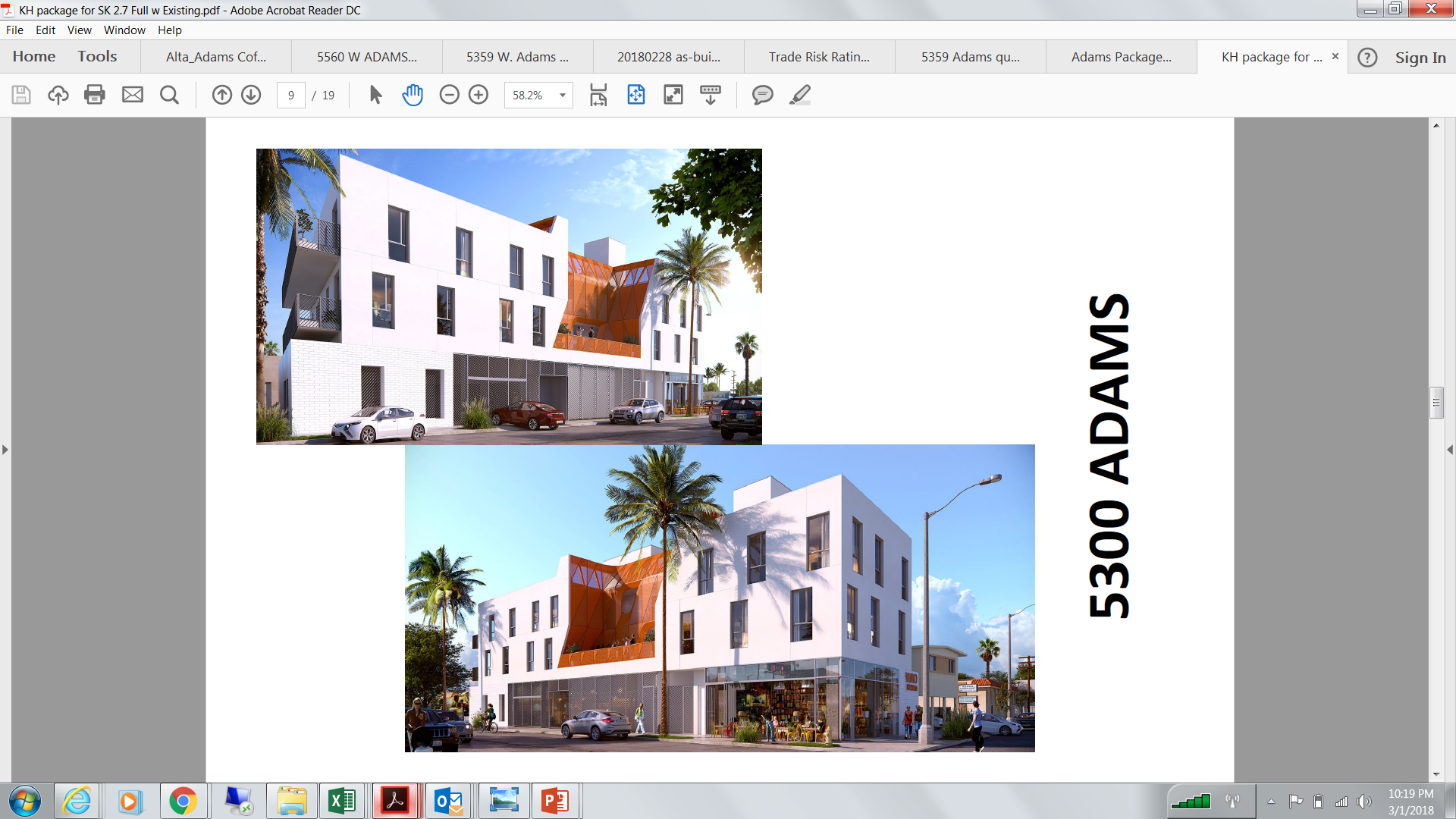 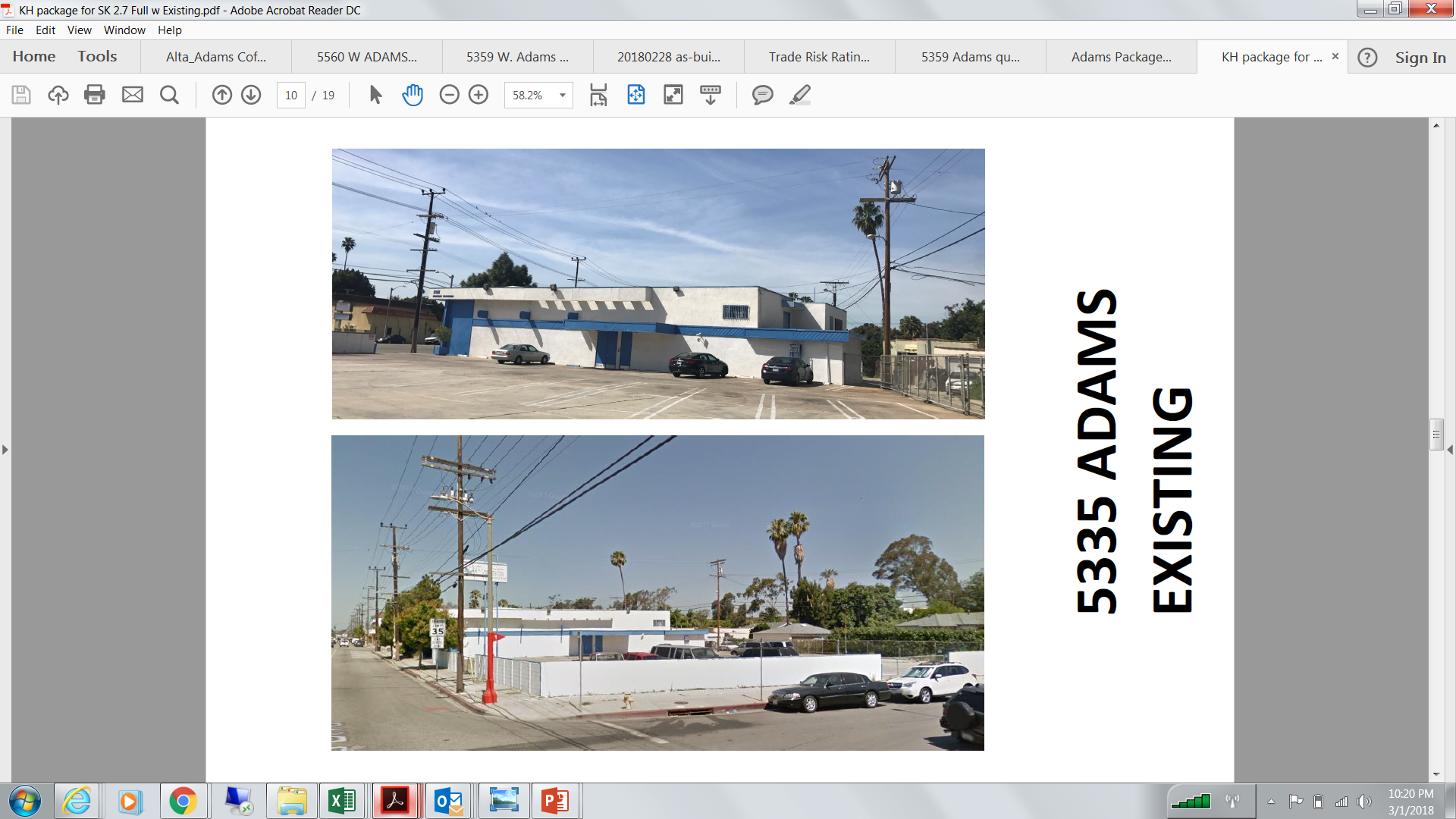 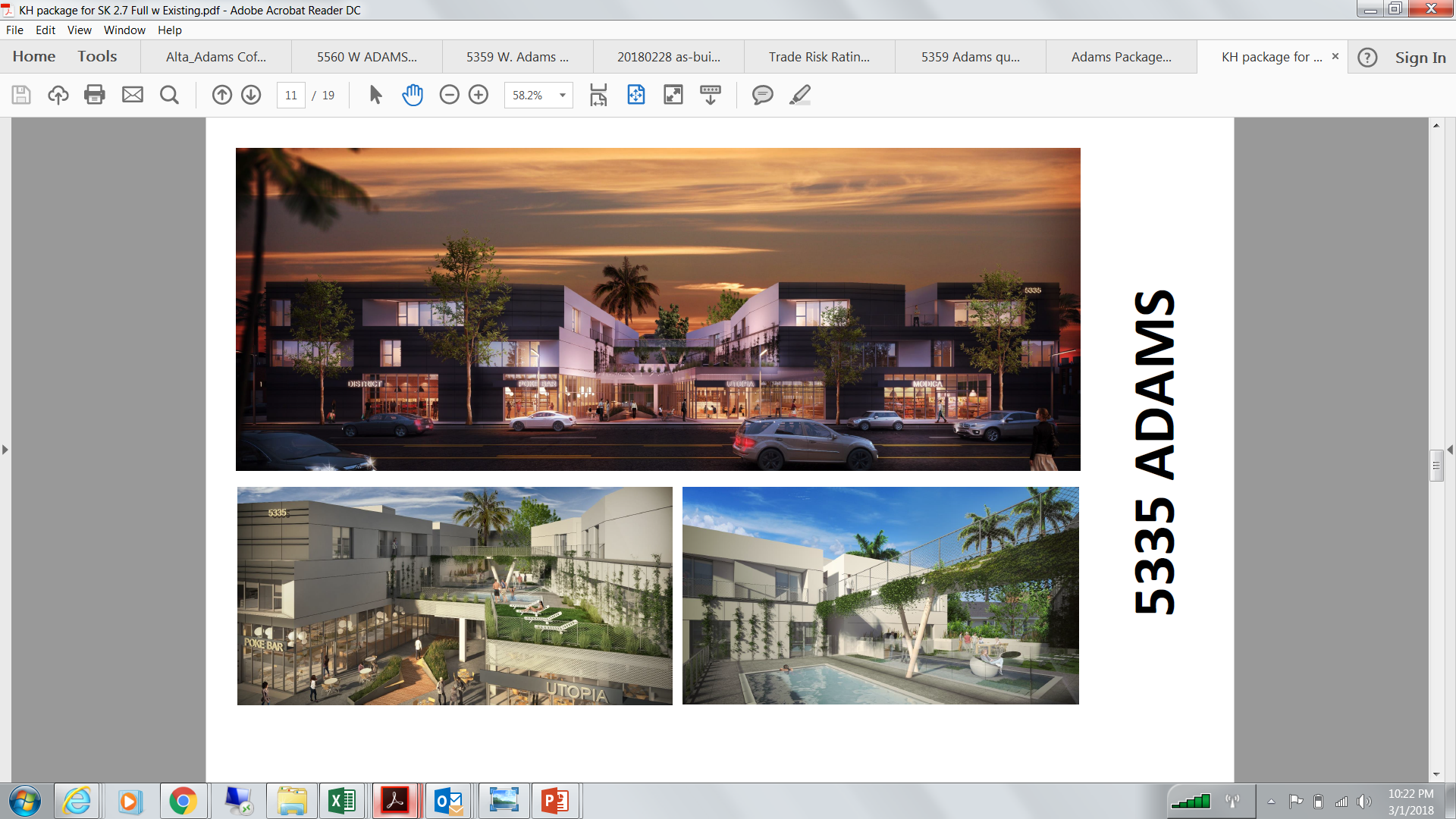 Development overview
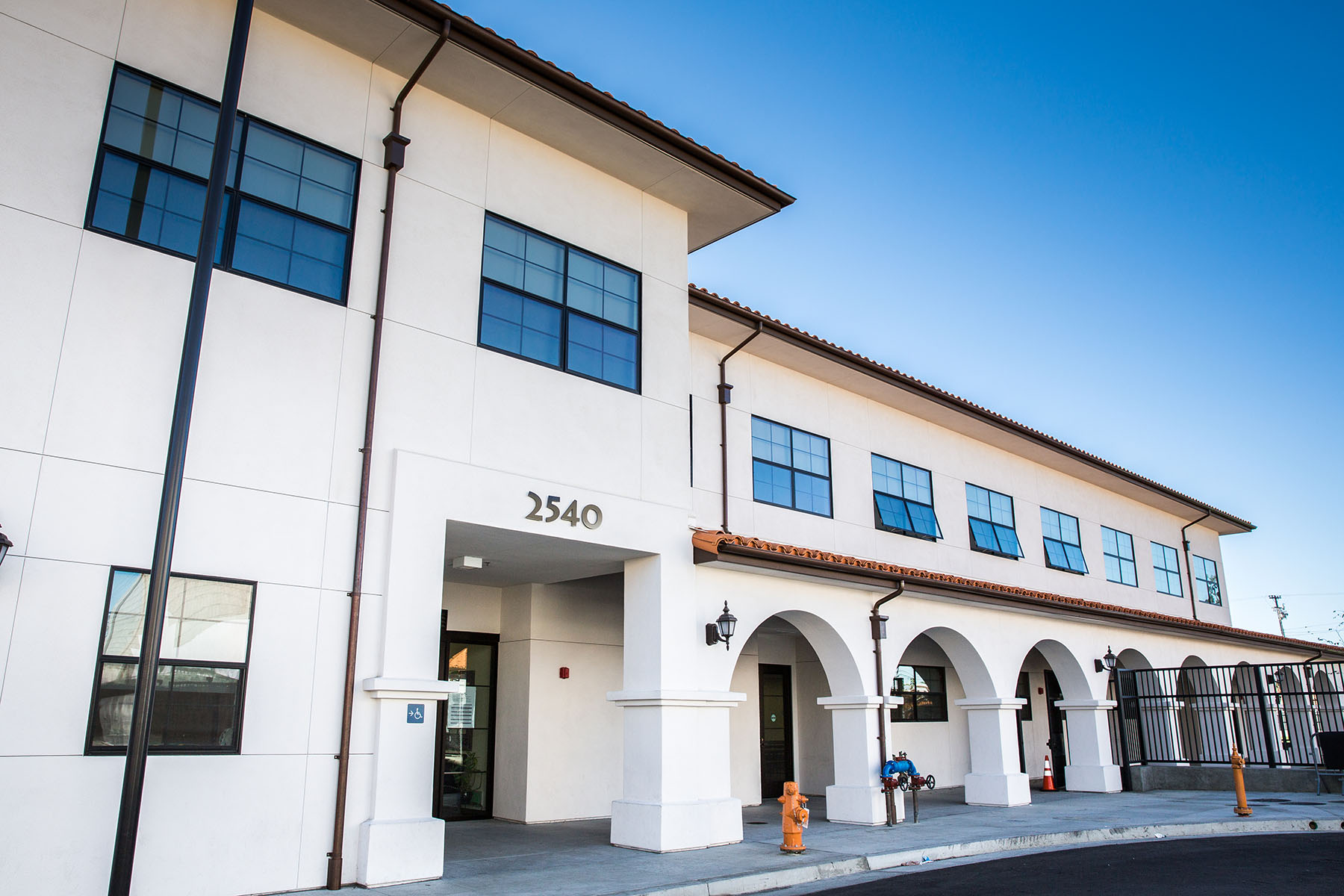 Case study
Aspire Pacific Academy, Huntington Park
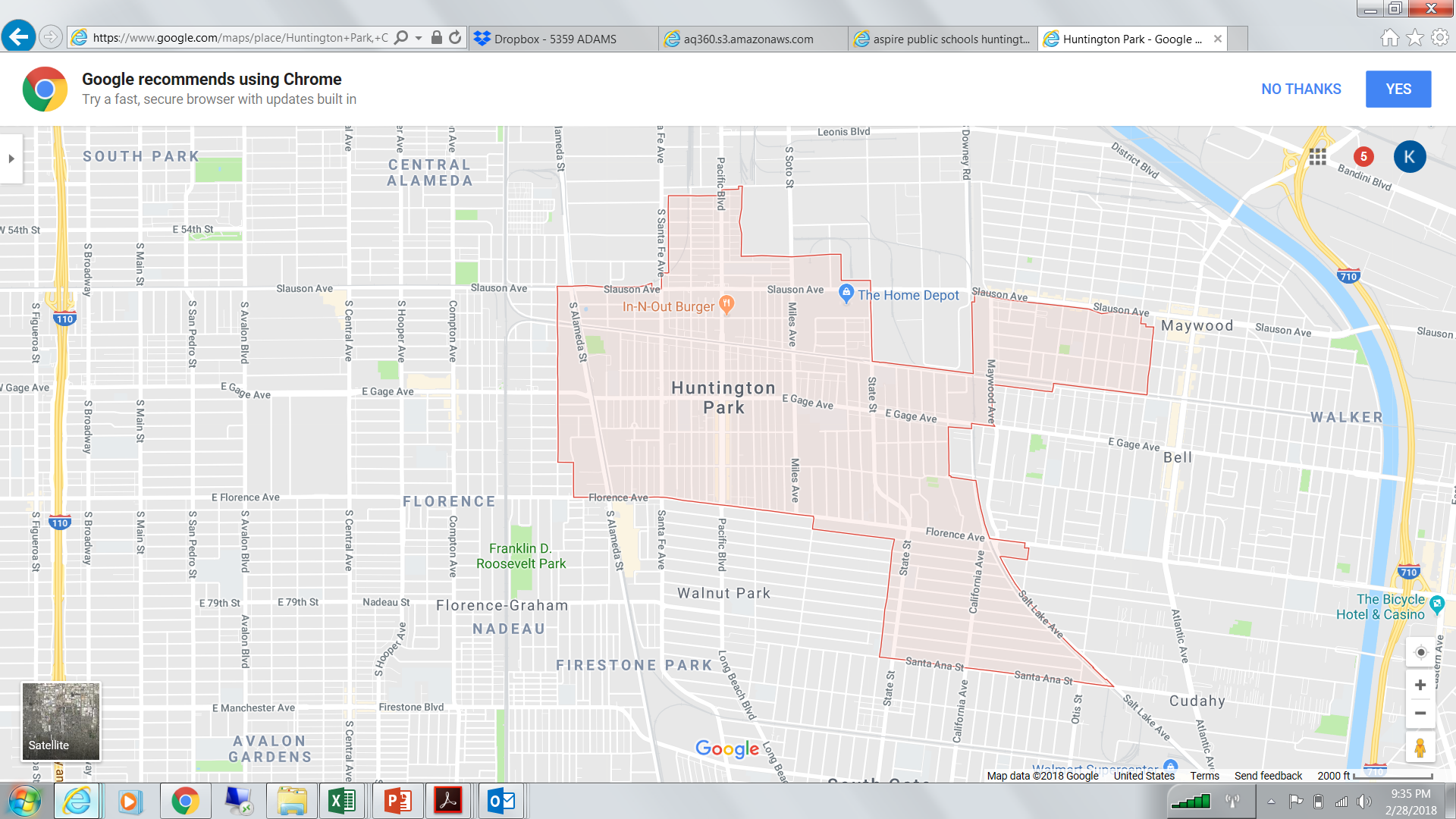 Site Search
Client need
Location
Size
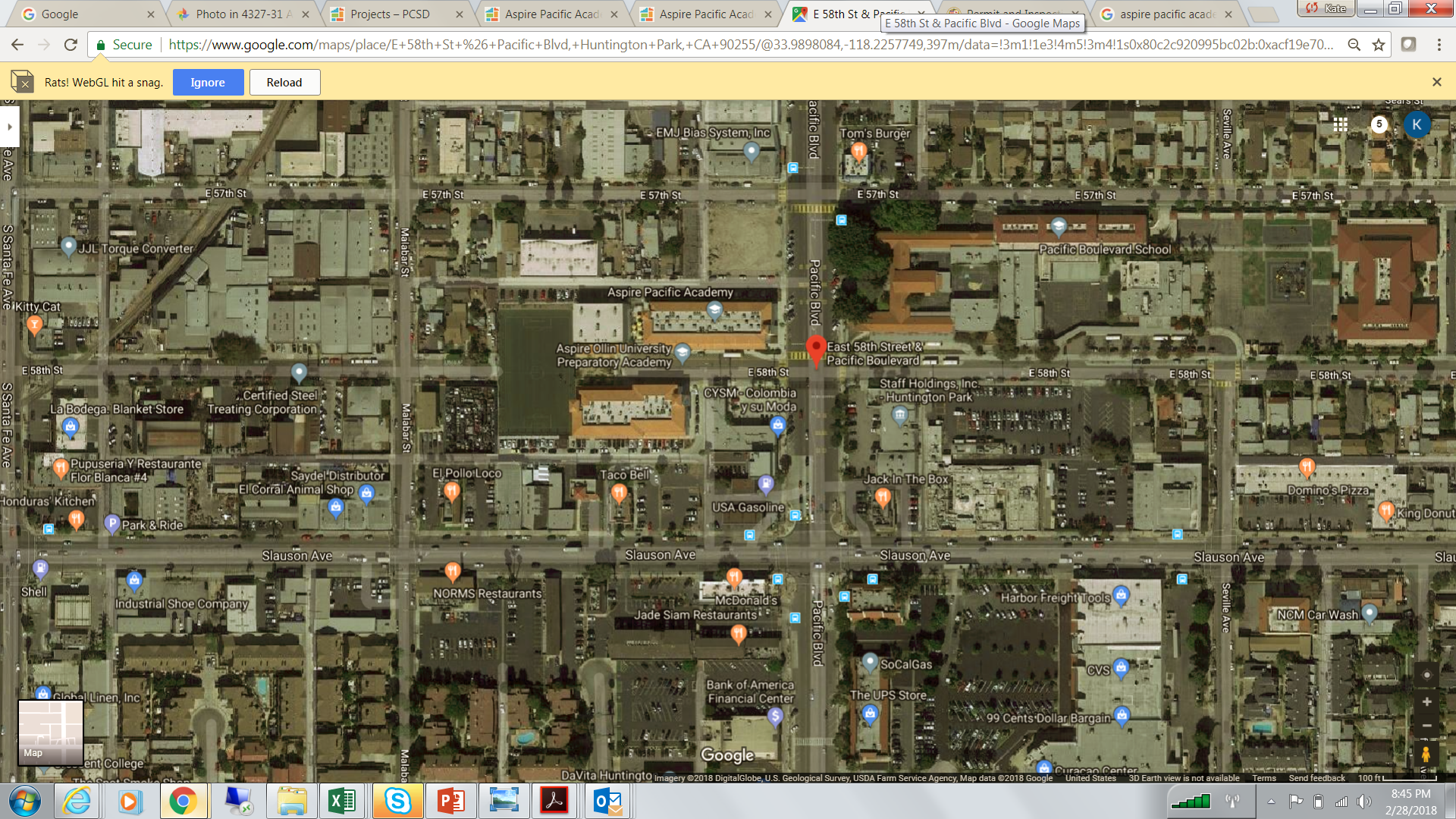 Site Selection
Zoning
Entitlements
Political Support
Environmental Factors
Affordability metrics
Income: 
$24,000 per student
980 students
Expense:
$2MM acquisition price
$300/ SF construction costs
20% soft costs 
Need:
60SF bldg. per student
Max available project costs:
$24,000 * 980 = $23,520,000

Building size:
60 * 980 = 58,800 SF

Project cost: 
58,800 * 300 = $17,640,000
$17,640,000 * (1+ 20%) = $21,168,000

$21,168,000 + $2,000,000 = $23,168,000
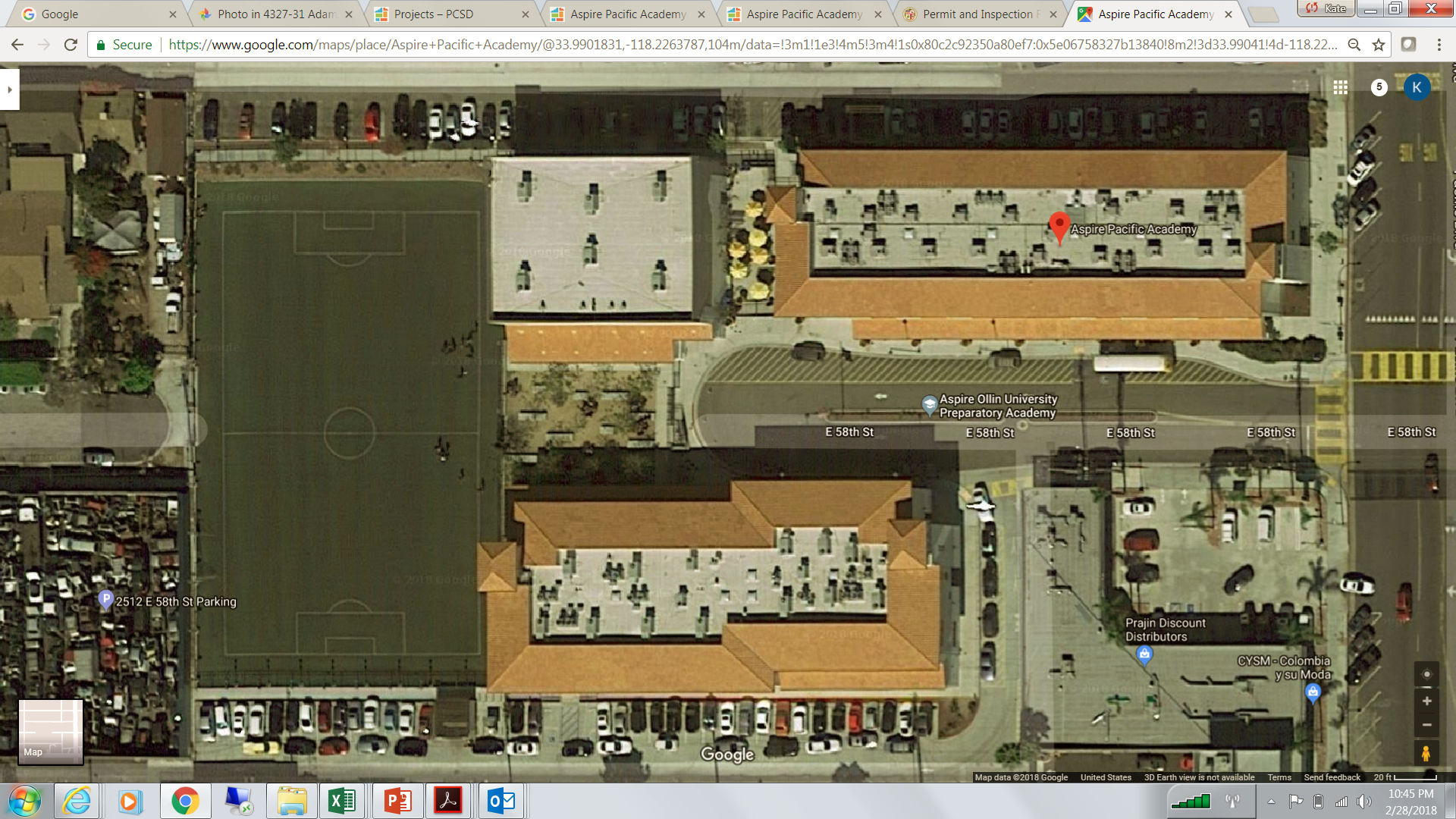 Design
Site size: 2.4 acres (105k SF)
Buildable FAR: 1.5:1
Building height: 45’
Bldg need: 60SF x 980 seats
Soccer Field: 80 x 50 yds
Site plan efficiency: 70%
Class Exercise
Evaluate sites and determine the one best suited for a new 500 seat charter high school.  
Assumptions: 
Affordability: $24,000 per student
Bldg size based on 60SF per student
New construction @ $300 PSF
TI @ $150 PSF
Soft costs @ 20% of construction costs
FAR: 1.5:1
Max buildable height: 45’
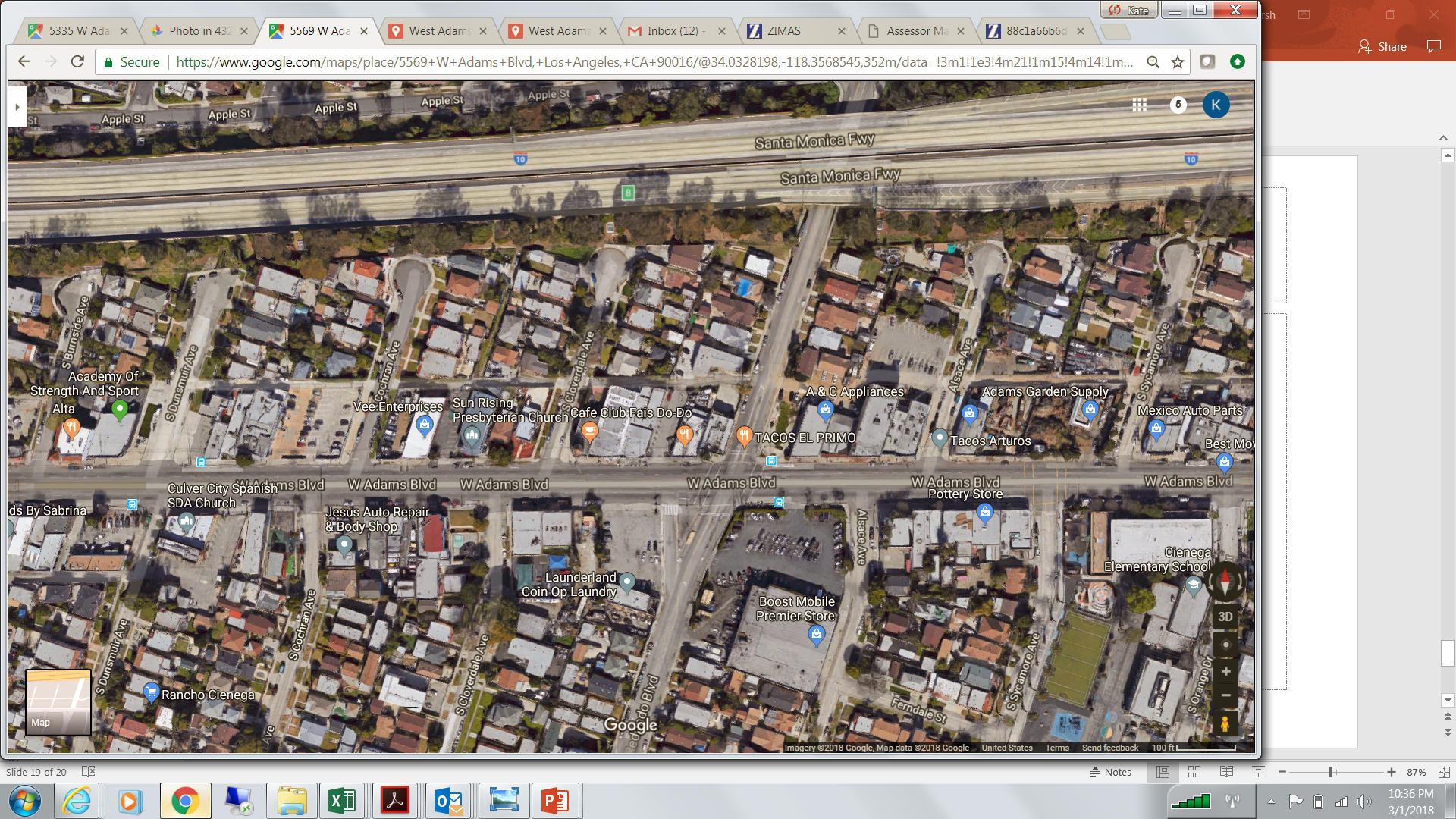 5335 ADAMS: $2.5MM
LAND SIZE: 33,000SF
BLDG SIZE: 13,000SF
5200 ADAMS: $7.5MM
LAND SIZE: 67,000SF
BLDG SIZE: 25,000SF
Q&A